PRESENTED BY
DEWALD OLIVIER
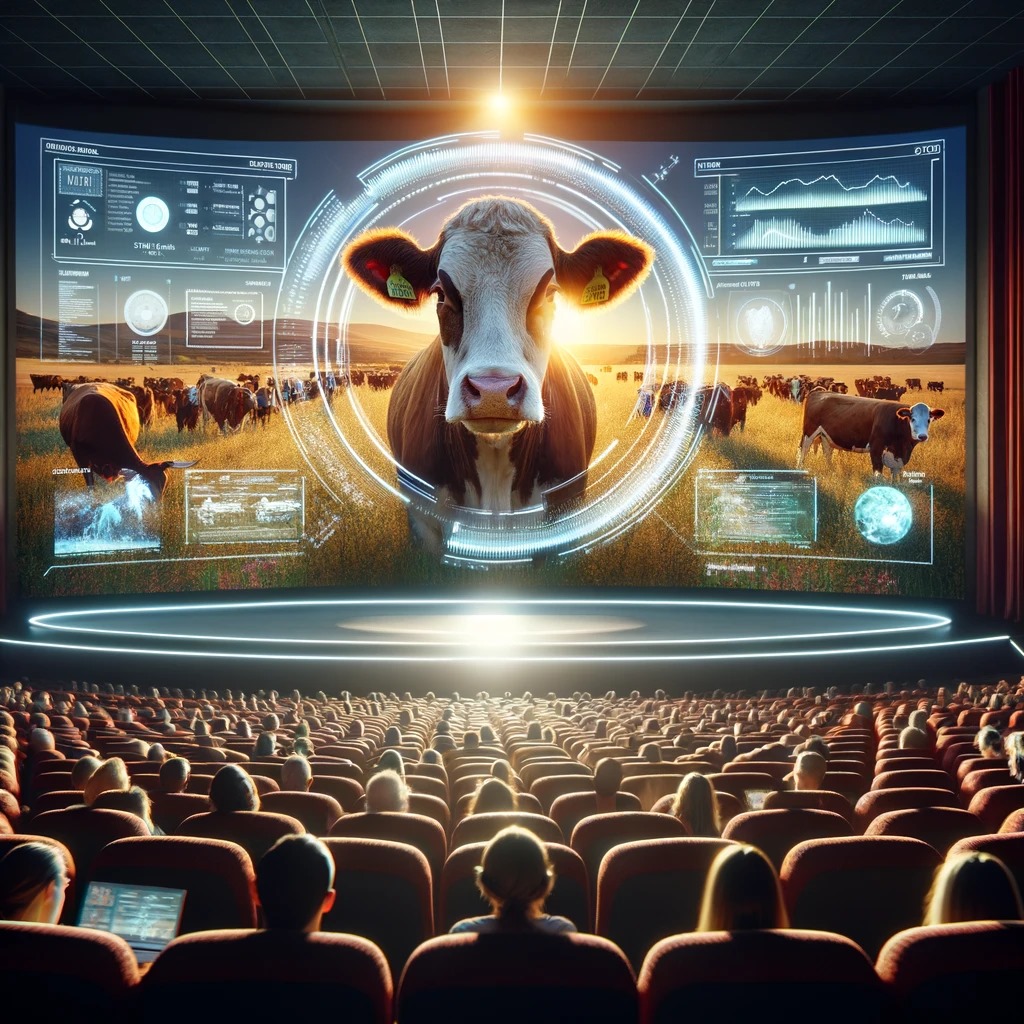 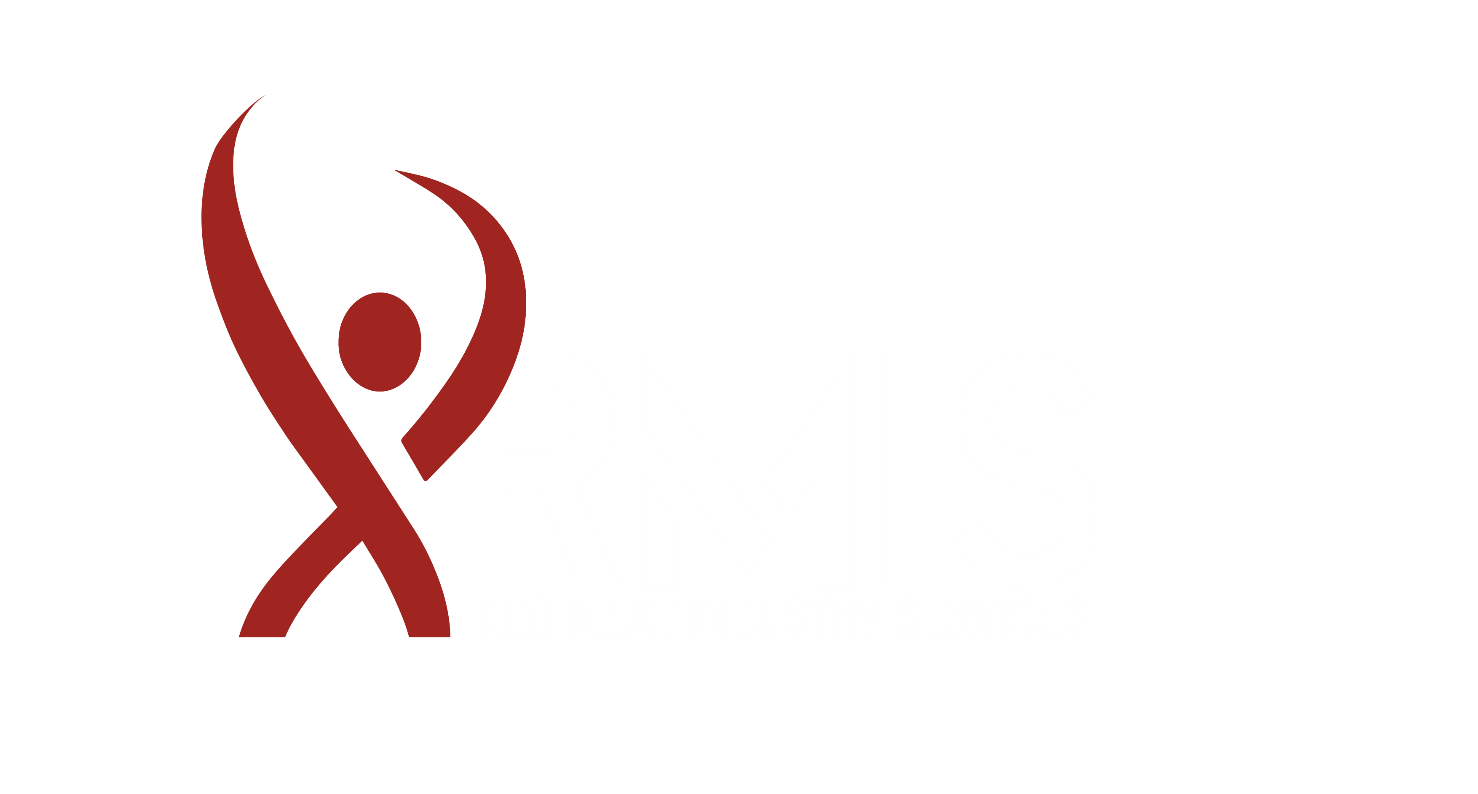 Future
SHAPING OUR
ESTIMATED
POTENTIAL RED MEAT SECTOR GROWTH OF
R12 BILLION
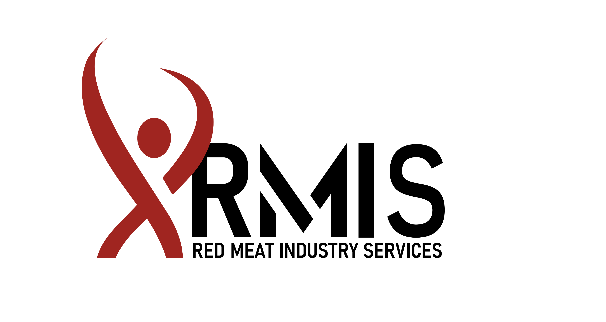 250 000 additional weaner calves targeted from these producers over the next 10 years
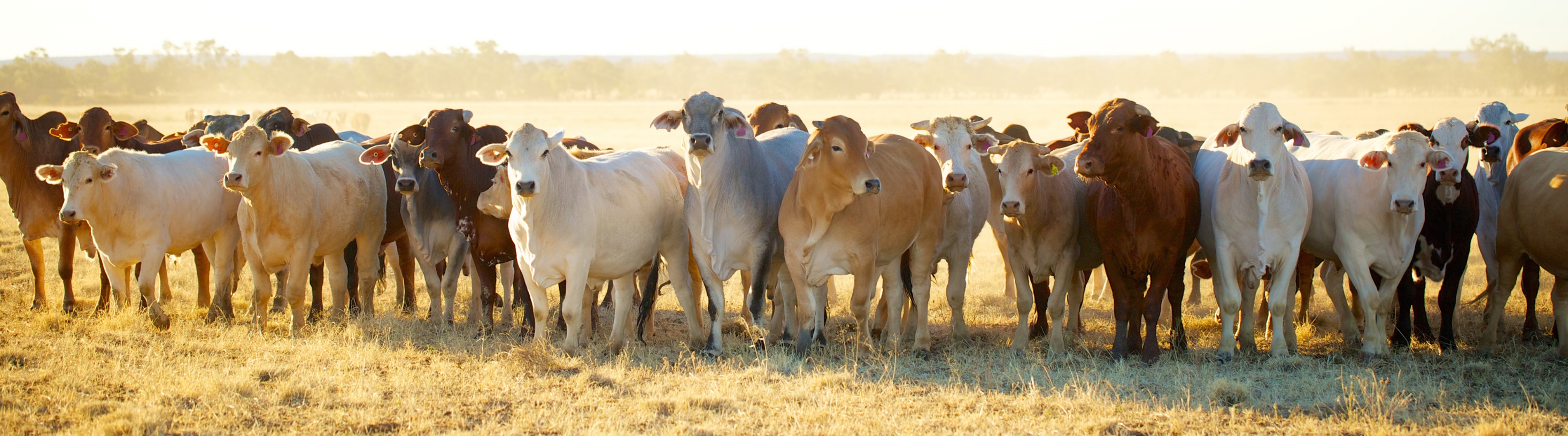 Industry alignment with Government
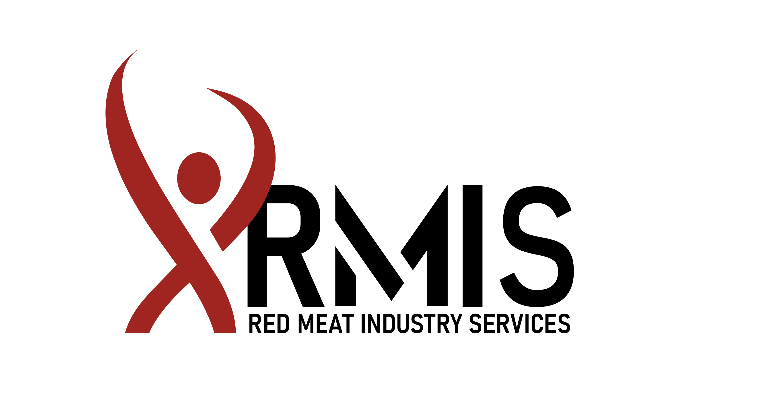 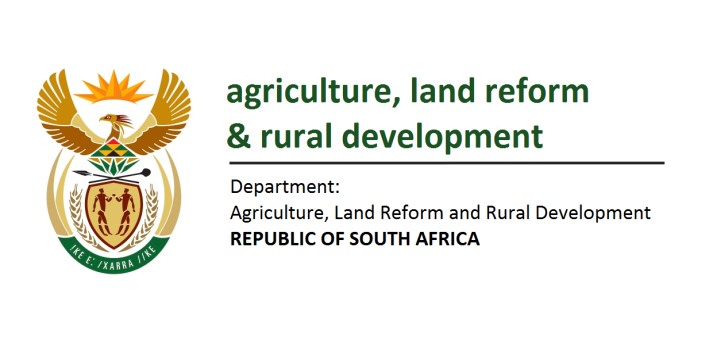 OPPORTUNITIES
The Agriculture and Agro-Processing Master Plan (AAMP)
Red Meat Strategy 2030
National Development Plan
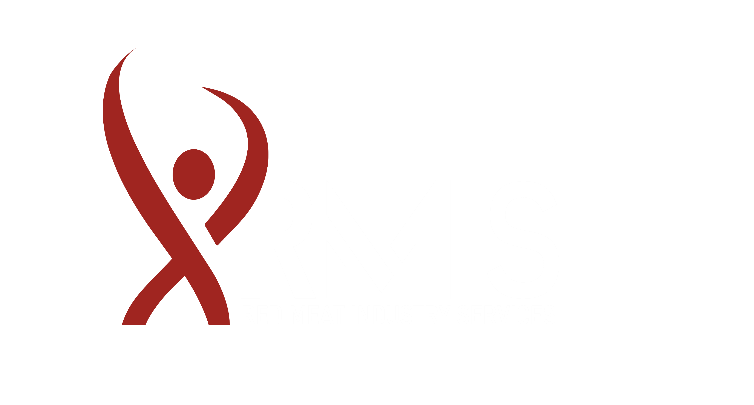 FOUR STRATEGIC FOCUS AREAS
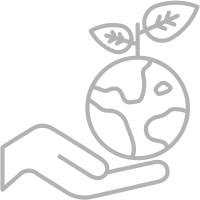 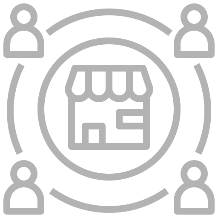 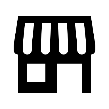 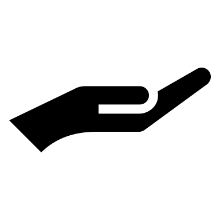 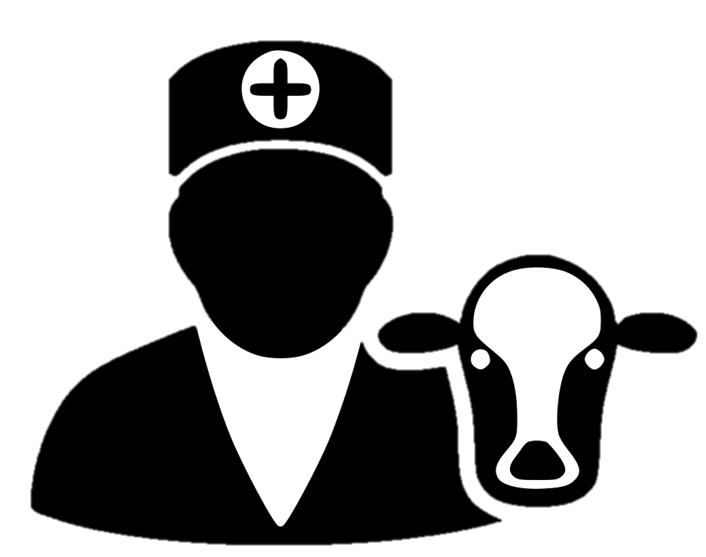 ANIMAL & PUBLIC HEALTH
COMPETITIVENESS AND SUSTAINABILITY
INCLUSIVE GROWTH
MARKET ACCESS
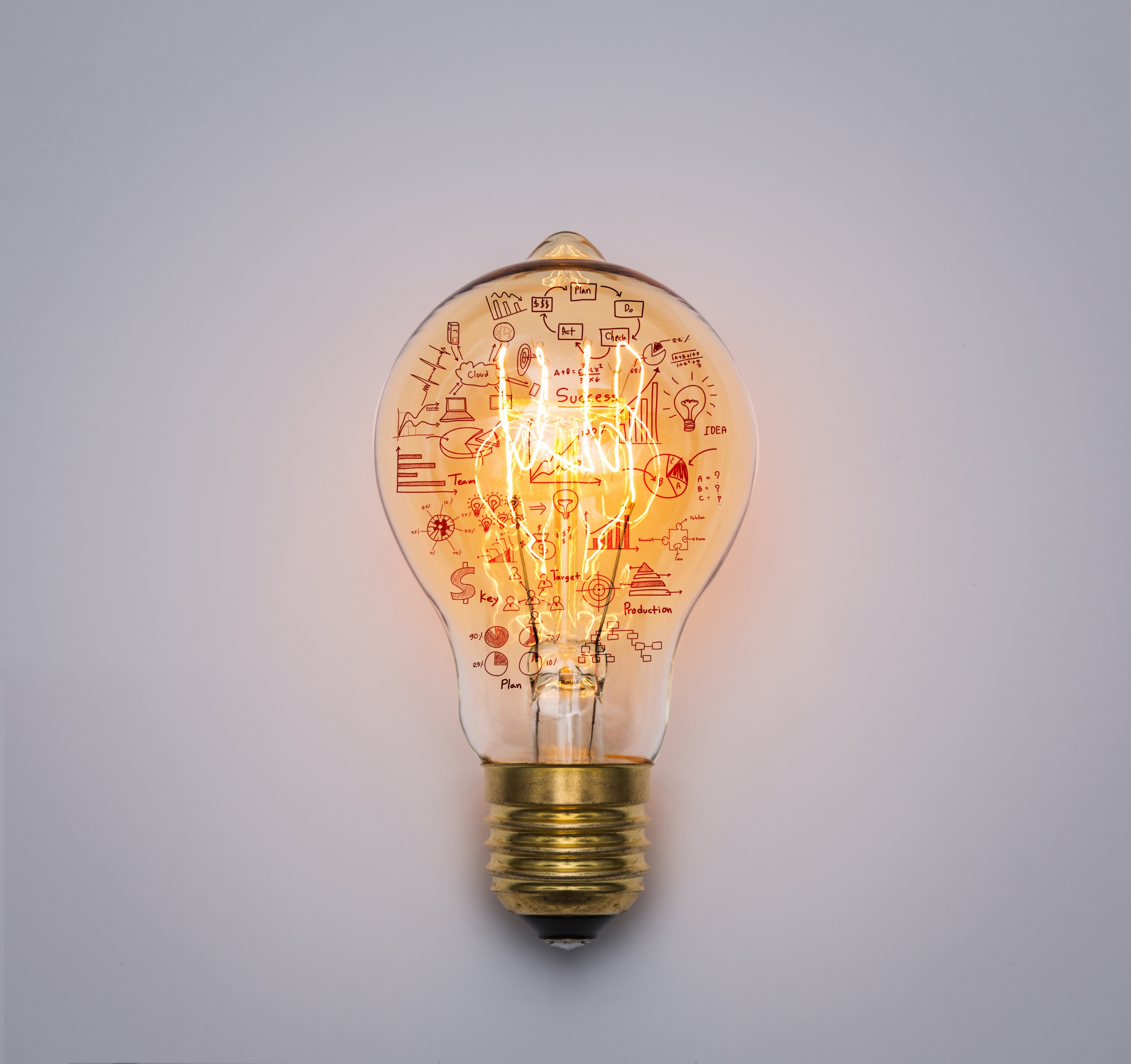 RED MEAT STRATEGY
2030
250 000 additional weaner calves in the commercial value chain

Implement a Livestock Identification and Traceability System for Beef

A Credible National Animal Health Model

Growing the export market by 20%

Meat/Product Safety – Inspections & compliance at all sections in the value chain
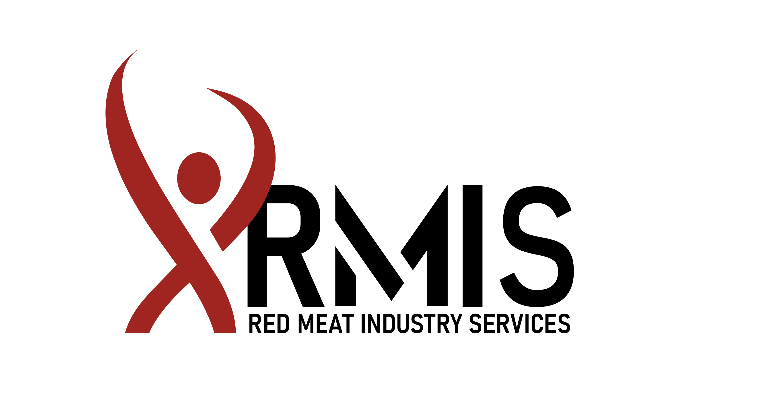 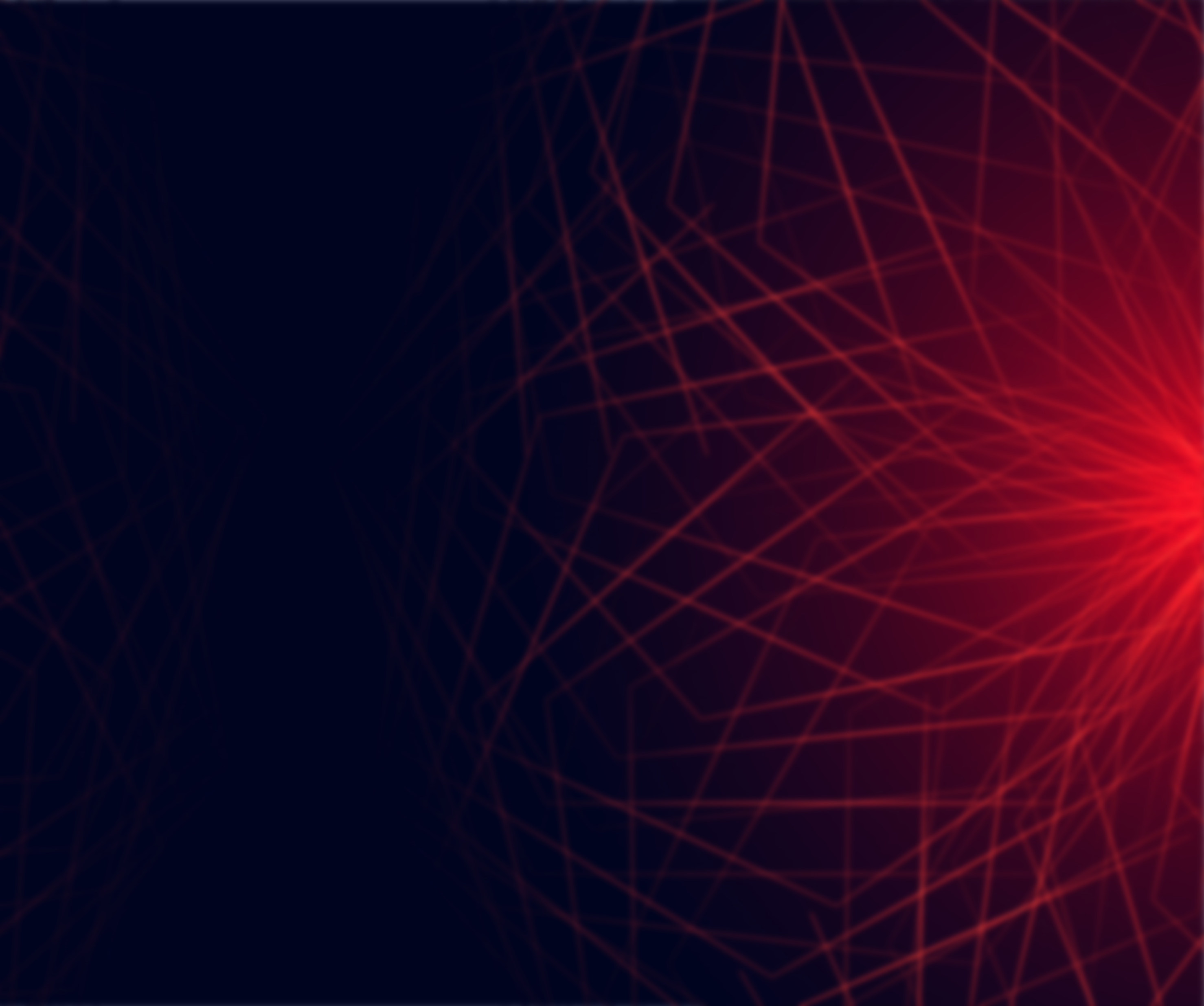 2024 RMIS PROJECTS
Research & Development
Recordkeeping Systems Communication & Data Sharing (Traceability)
Small Scale Farmer Development 
(LDS Project)
Mobile Cattle Processing Units for Small-scale Farmers
Small-scale Farmer Training
Animal Disease Recording System and Vet Support Services
Capturing, analysing, and sharing veterinarian data on national disease occurrence to provide proactive treatment approaches
Various R&D projects including implementing a beef grading system
Sharing relevant traceability and production data in a standardised language
Commercialisation of small-scale farmers through practical implementation and mentorship
Improving accessibility of comprehensive animal processing for small-scale farmers.
17 different training courses covering all aspects of red meat primary production
10% (R3,700,000)
8% (R3 300 000)
14% (R5 400 000)
Project is Self-Funded
8% (R3 000 000)
19% (R7 000 000)
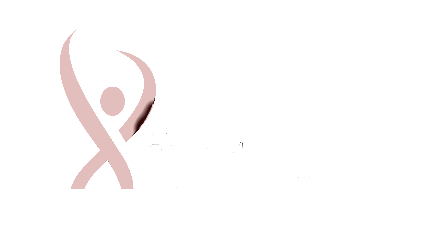 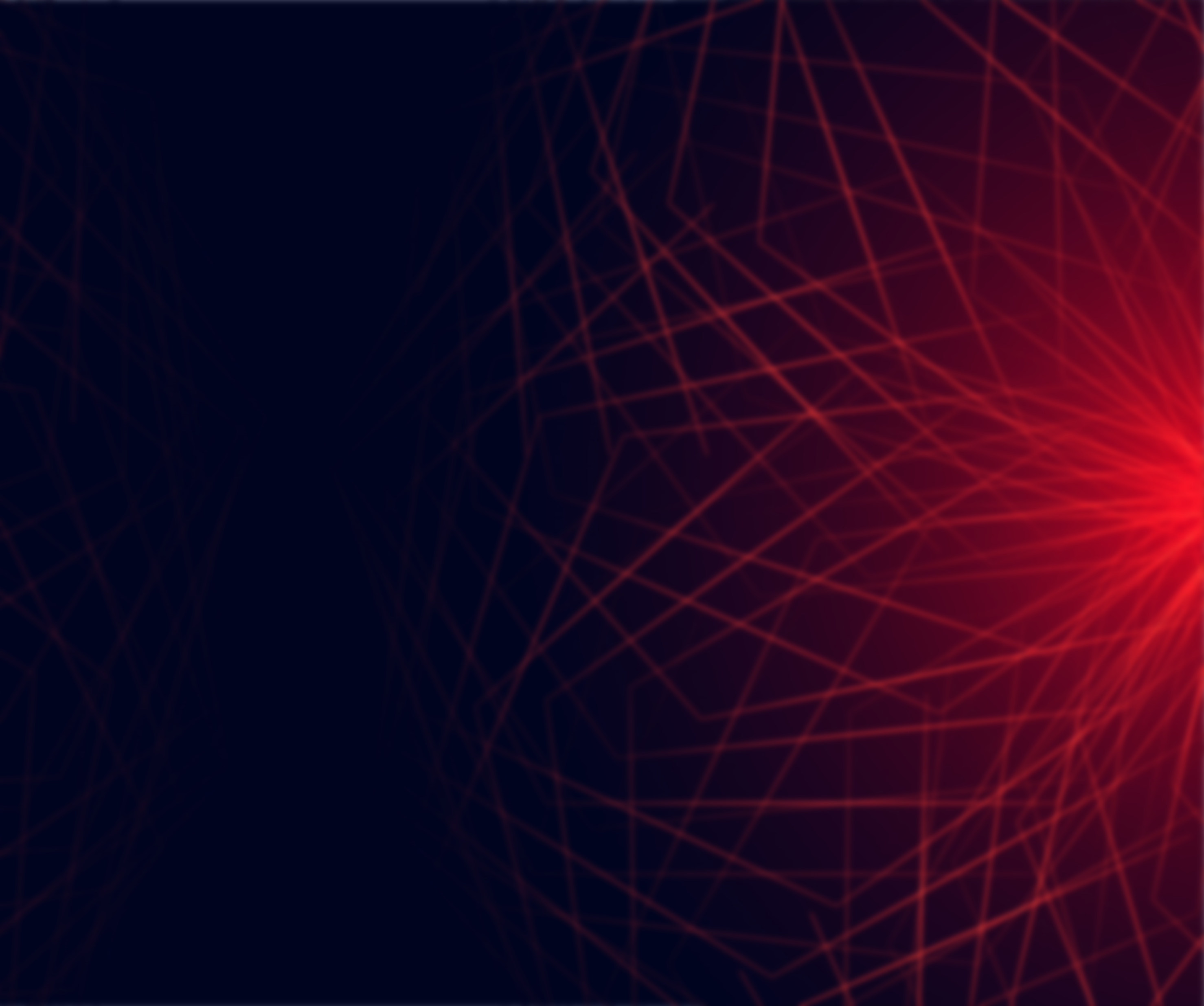 2024 RMIS PROJECTS
Production Development through Communication
Consumer Communication & Education: Beef & Lamb
Feedlot Market in FMD Red Zone
Industry Meat Safety Recording System and Vet Support Services
SA Red Meat Certification
Stock Theft
Communication to primary producers to increase production, competitiveness, and sustainability
Promoting red meat consumption among consumers by providing scientific and industry feedback.
Create a feedlot market in the red zone to limit cattle movement out of the area
Capturing & sharing national meat safety data to address compliance concerns
Value chain certification for meat sold to consumers ensuring meat safety
Training to combat livestock theft & addressing cases to enhance prosecution of offenders
9% (R3 400 000)
2% (R700 000)
5% (R2 000 000)
10% (R4 000 000)
12% (R4 700 000)
5% (R2 000 000)
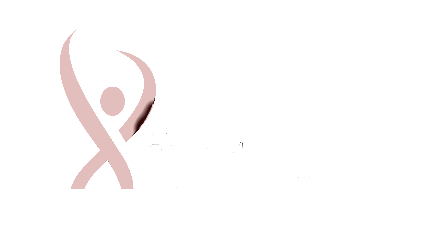 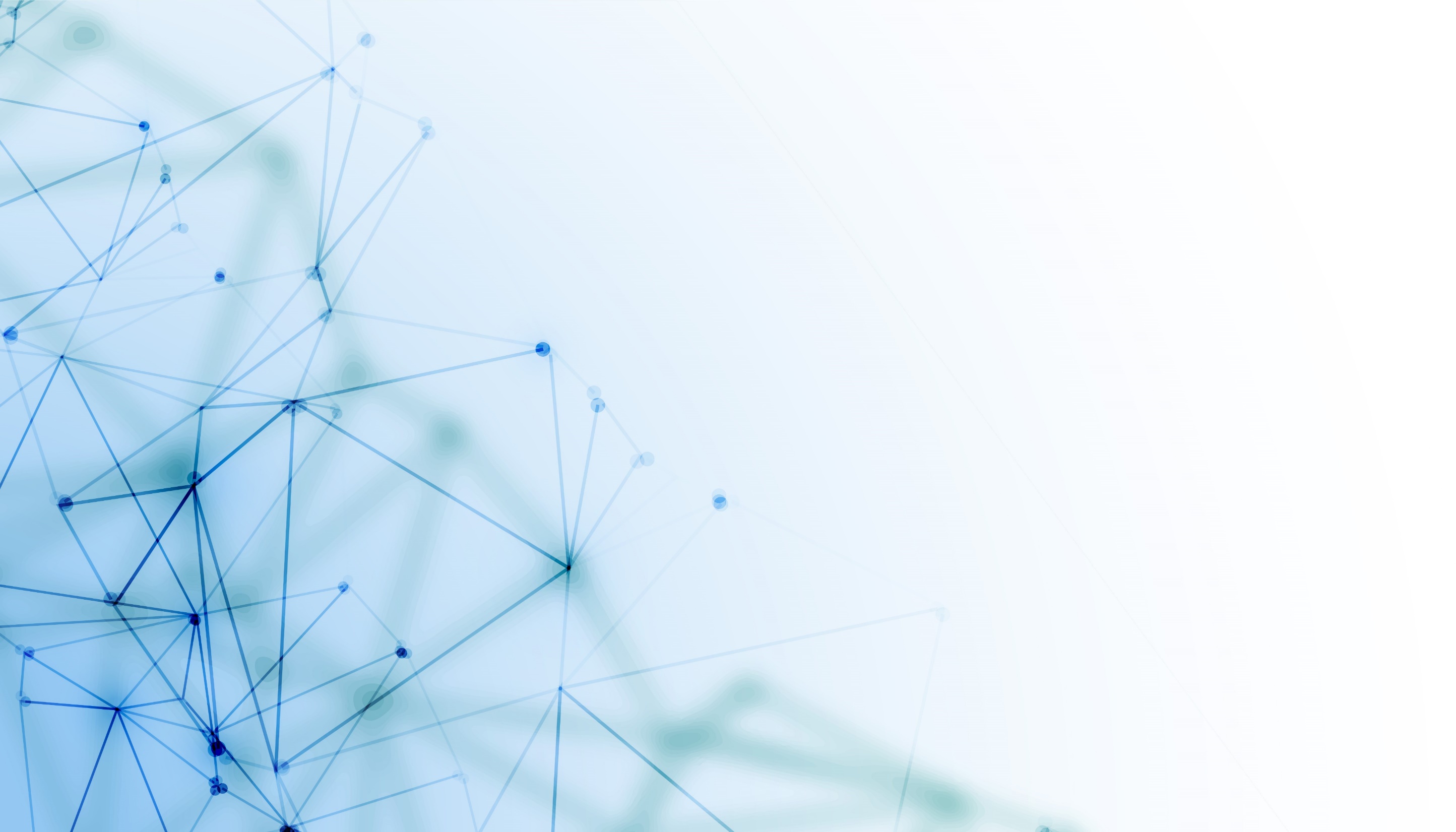 TRACEABILITY
Create and facilitate a data-sharing platform to enable different systems and participants to share data for specific requirements (such as traceability) and introduce standardized data language
Create Industry Championed Traceability Solution
2024 PROJECT
TRUST
Trust is the basis of participation   
Farmers and other value chain clients already have trust in their recordkeeping service provider
OPTIONS
Provision of options based on preference and utility   
Provide participants with service provider and tagging options
DATA UTILITY
Transparency of data utilization and risk mitigation towards data sharing     
The decentralization of data and restricted/dedicated authorization
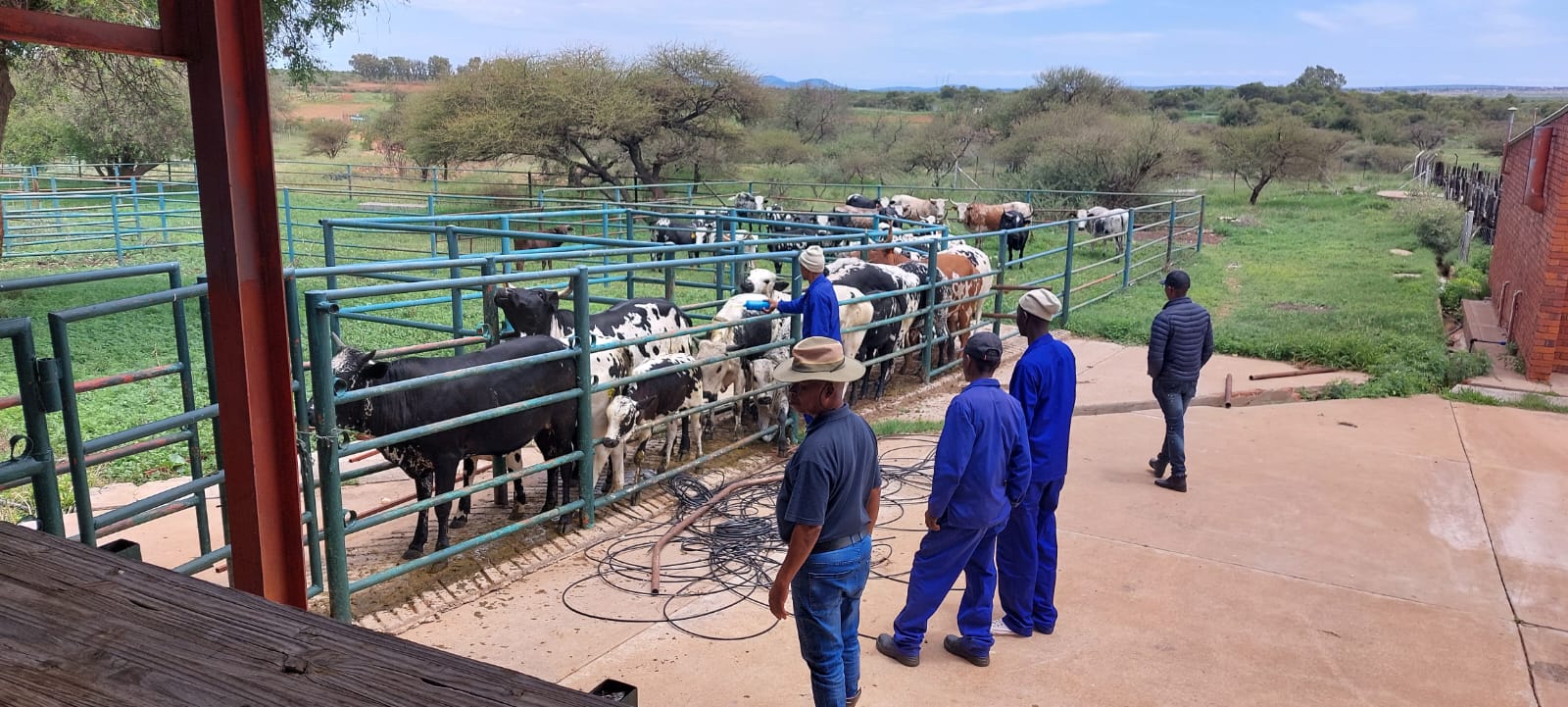 SMALL-SCALE  FARMER TRAINING
Provide comprehensive training to farmers through:
Credit/Non-Credit Bearing Training Courses
Farmer’s Days
Study Group Sessions 
Individual Farm Visits
2024 PROJECT
covering production systems, reproduction and breeding, herd health, veld and pasture, management, finances, and marketing.
Content development for secondary agricultural school students 
in collaboration with the Department of Education
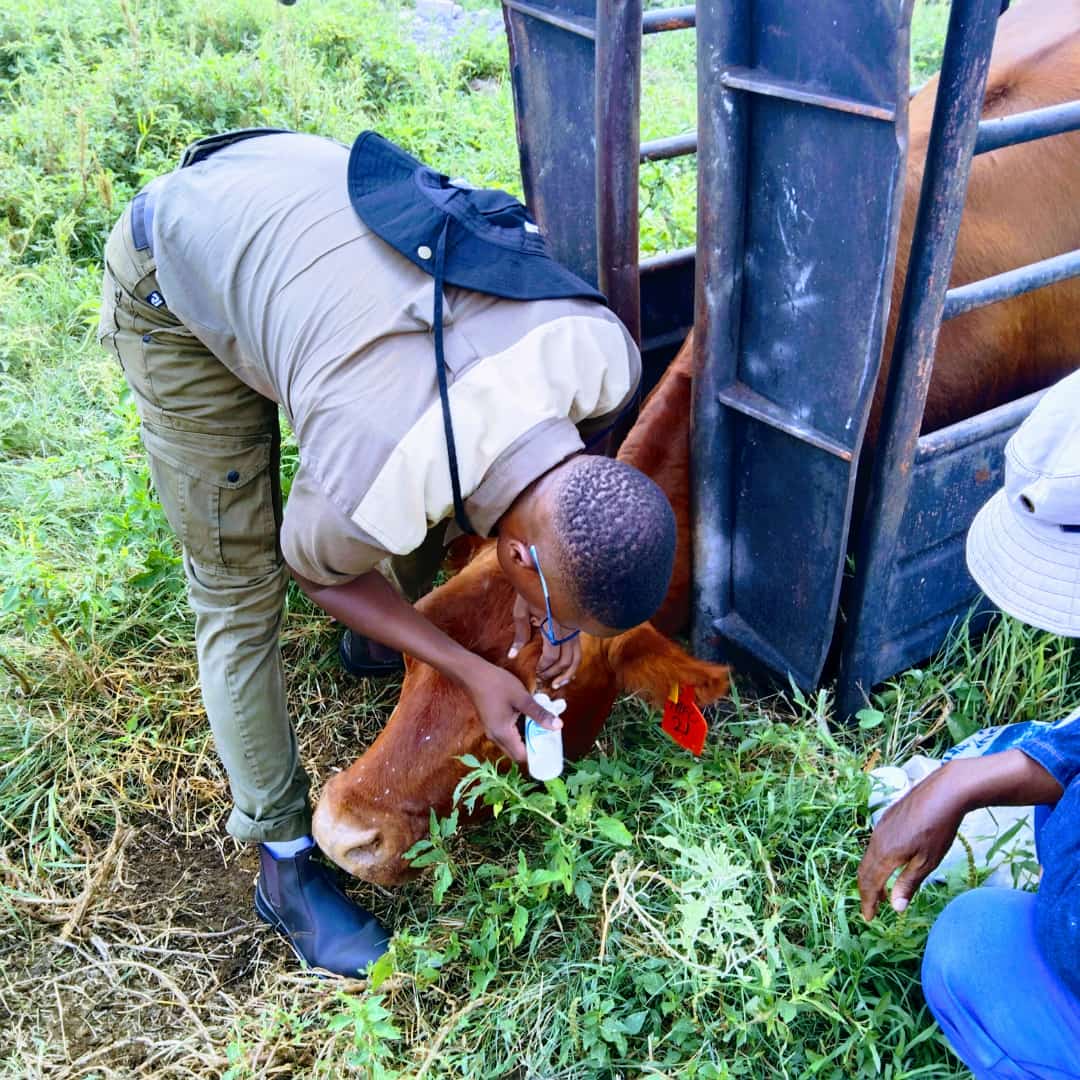 MOBILE PROCESSING UNIT
Equipped with scale, neck clamp and various animal handling tools
ASSISTING SMALL SCALE FARMERS WITH
Tagging and Branding
Dehorning
Vaccinations (Internal Parasite Control)
Dipping (External Parasite Control)
Basic Disease Treatment
2024 PROJECT
Focusing efforts at dip tanks and also assisting on other projects such as the DALRRD Land Development Support Programme
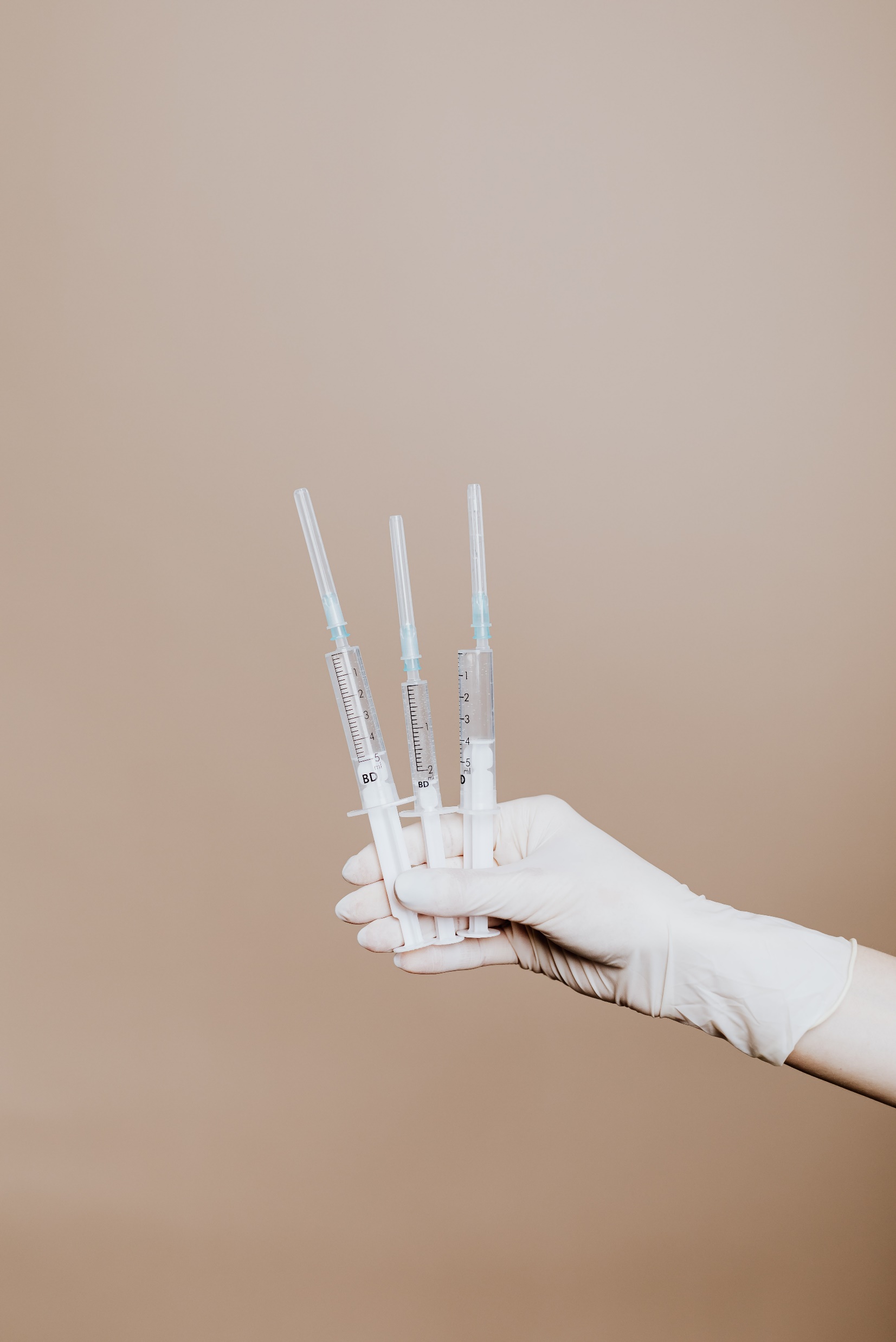 2024 PROJECT
Animal Disease Recording System
Vet Support Services
An application for veterinarians to capture data on the prevalence of diseases in their area, to get the overall national view in order to provide proactive treatment approaches
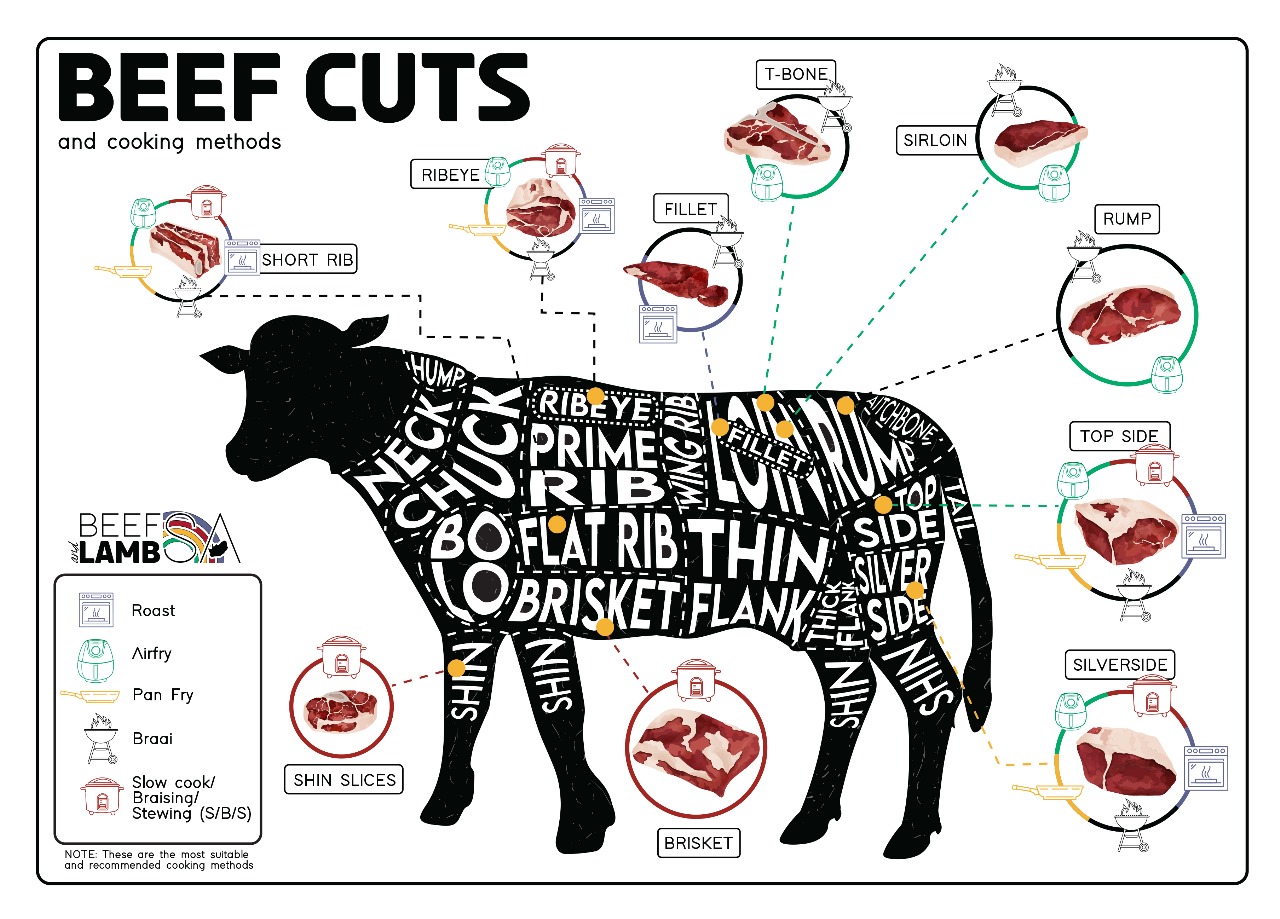 CONSUMER EDUCATIONBEEF & LAMB SA
www.beefandlambsa.com
2024 PROJECT
SA RED MEAT CERTIFICATION
Providing a value chain certification for meat sold to consumers to ensure biosecurity, animal welfare, and meat safety through a value chain audit process, thereby enhancing market access and export opportunities.
2024 PROJECT
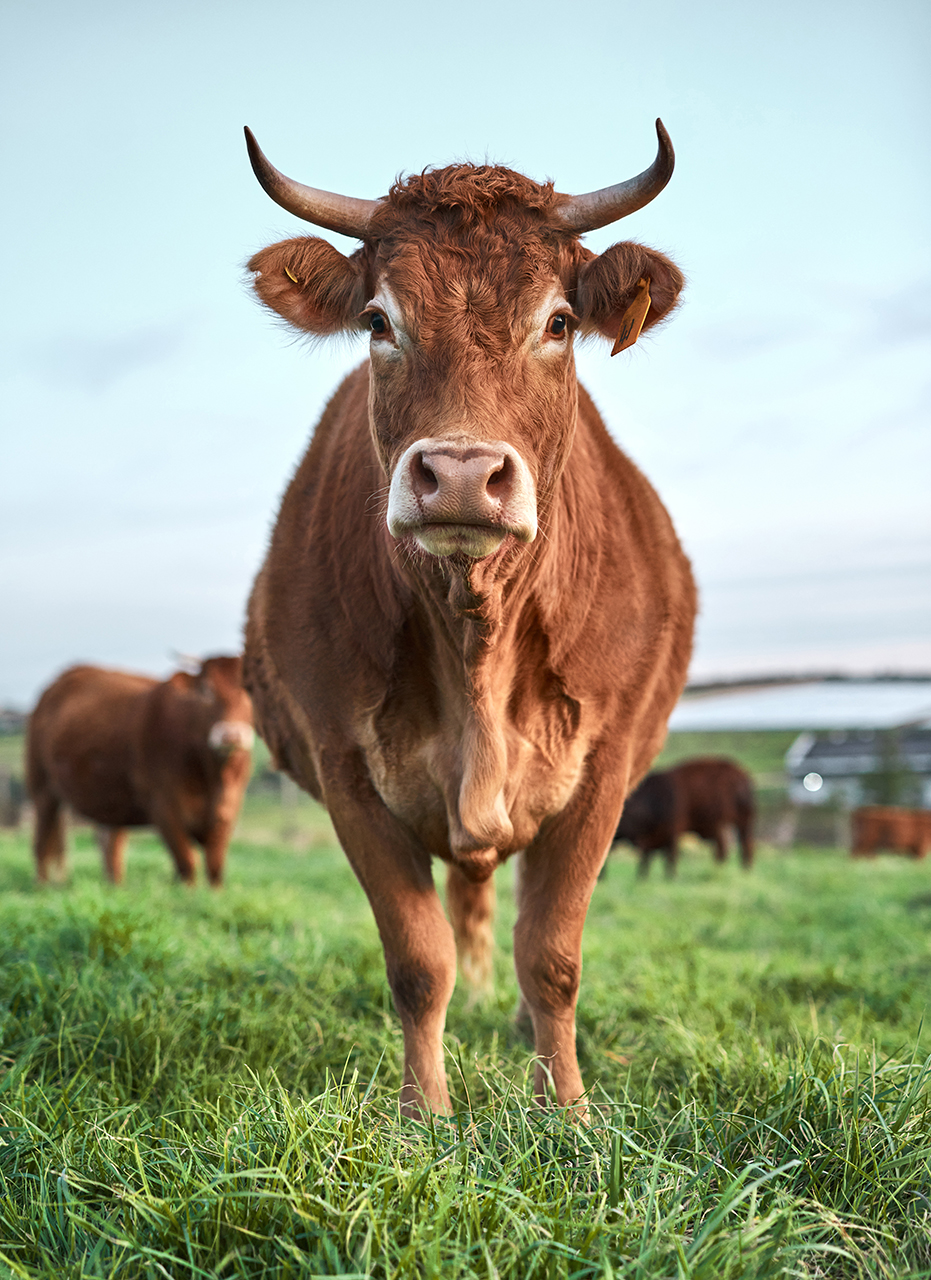 CURRENT STATE OF THE INDUSTRY
Key statistics
Production volumes
	- 2,4 million cattle slaughtered
	- 5,5 million sheep carcasses to the South 	African and International market 

The market to China has also reopened after a recent visit by a delegation from the People’s Republic of China
 
Market share
	- 14th largest producer globally
SA RED MEAT INDUSTRY PROFILE
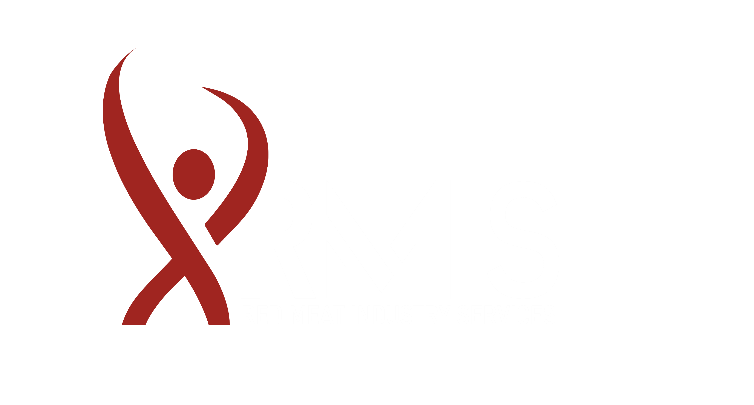 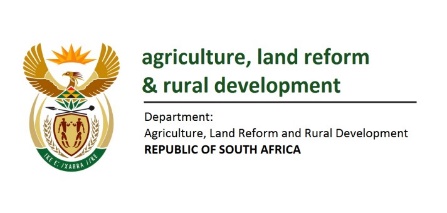 SOURCE: Department of Agriculture, Land Reform and Rural Development
SLAUGHTER SEASONALITY
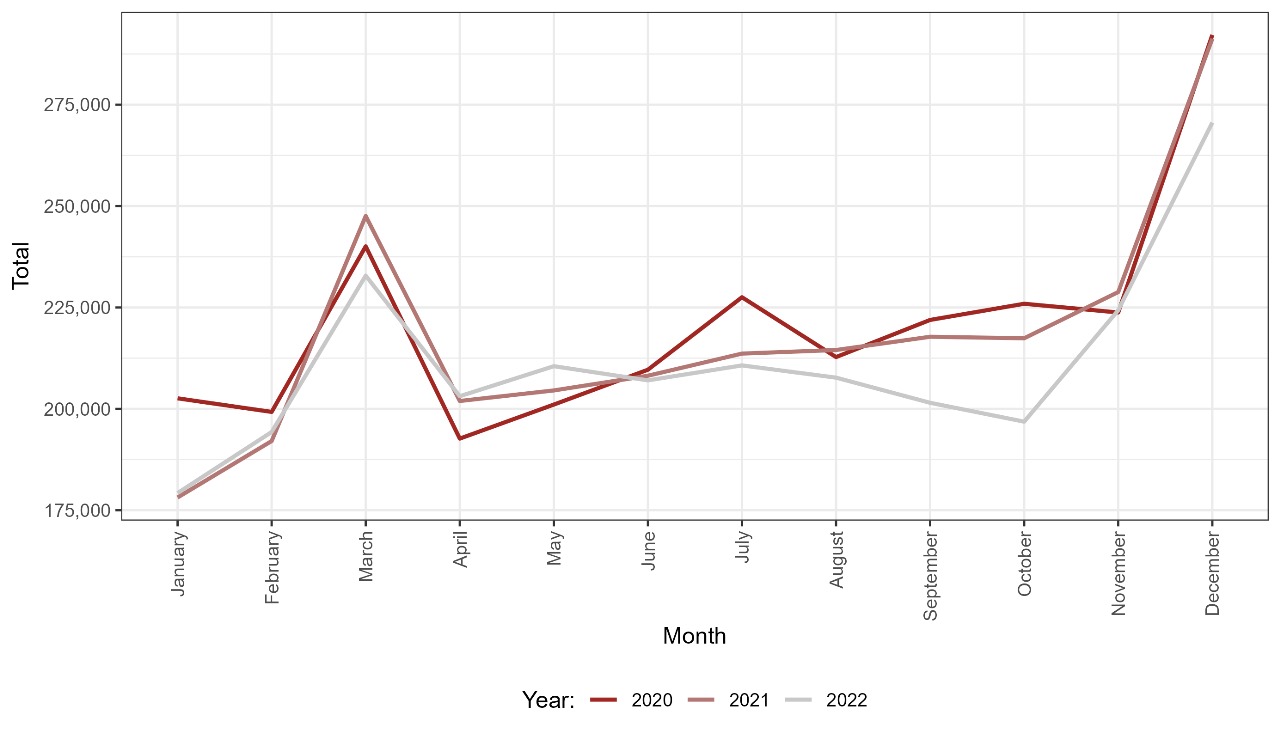 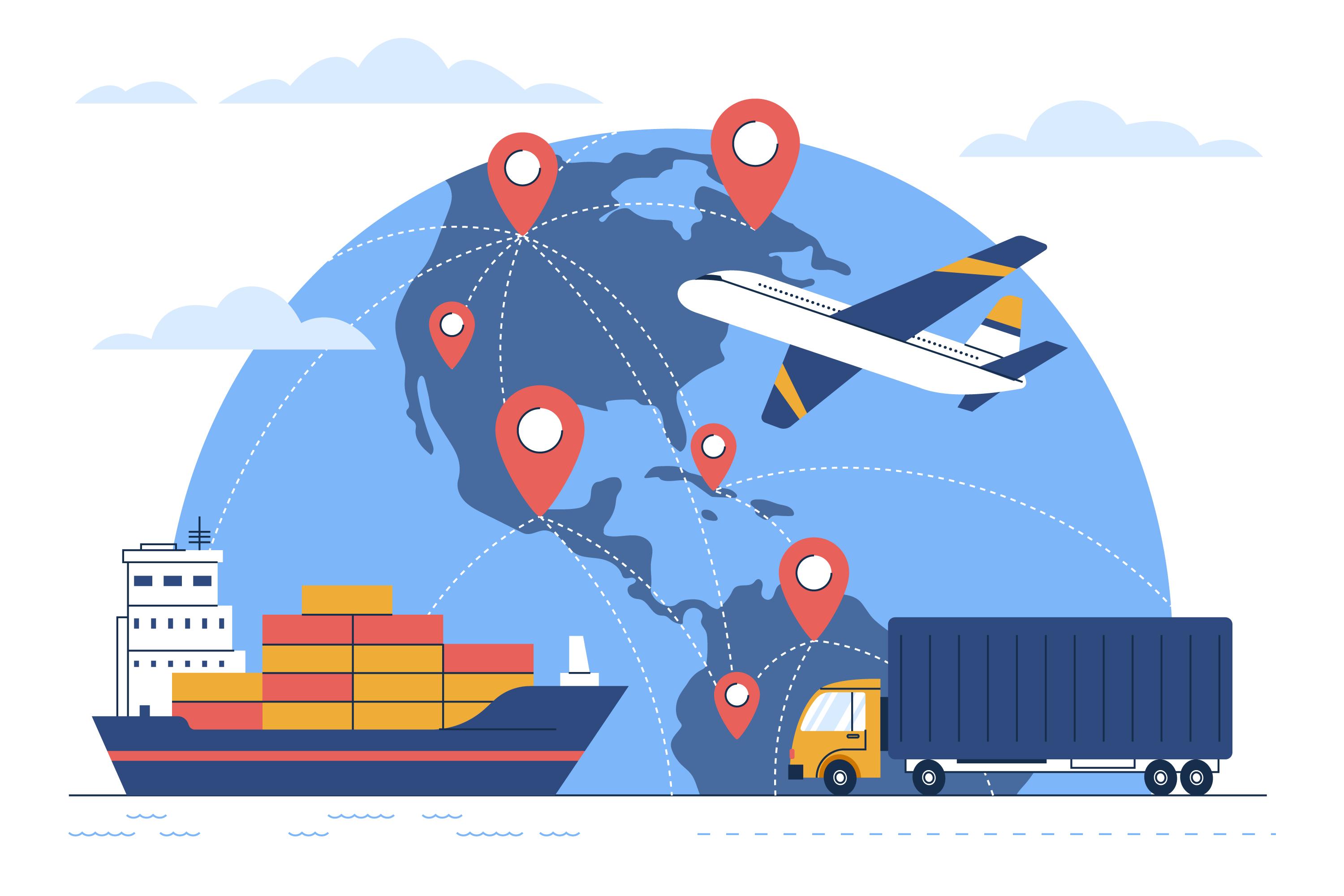 BEEF EXPORTS
EXPORTS PROVIDE SOME RELIEF TO SA BEEF INDUSTRY
CHALLENGES
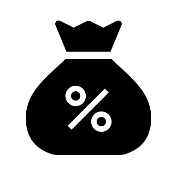 Rise in feed prices since 2020


COVID-19 Pandemic: financial strain on consumers 
Demand for red meat declined


Foot-and-mouth disease: Spreading to 6 provinces for the first time in history
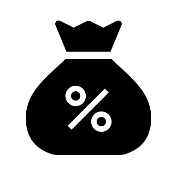 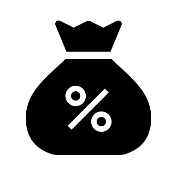 The feed prices have now softened somewhat
BEEF EXPORTS
Despite the foot-and-mouth disease challenge, South African beef exports did not collapse.

BEEF EXPORTS 2022           28 422 tons

Fresh beef 54% | Frozen Beef 46%
Within this total figure, a significant decline was recorded in frozen beef exports, which were 12 945 tons in 2022, down 24% year-on-year. Meanwhile, fresh beef exports increased by 2% year-on-year to 15 477 tons.
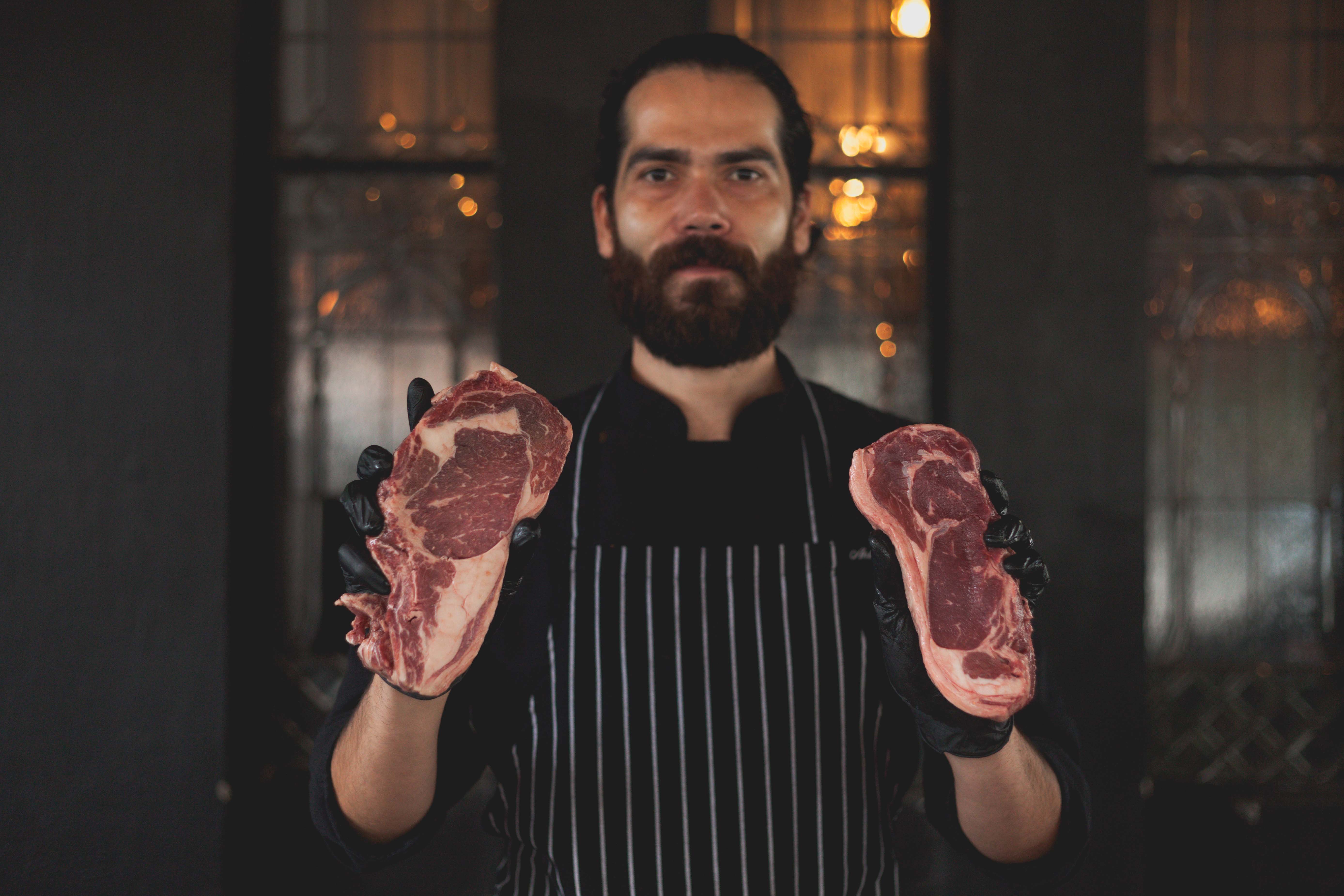 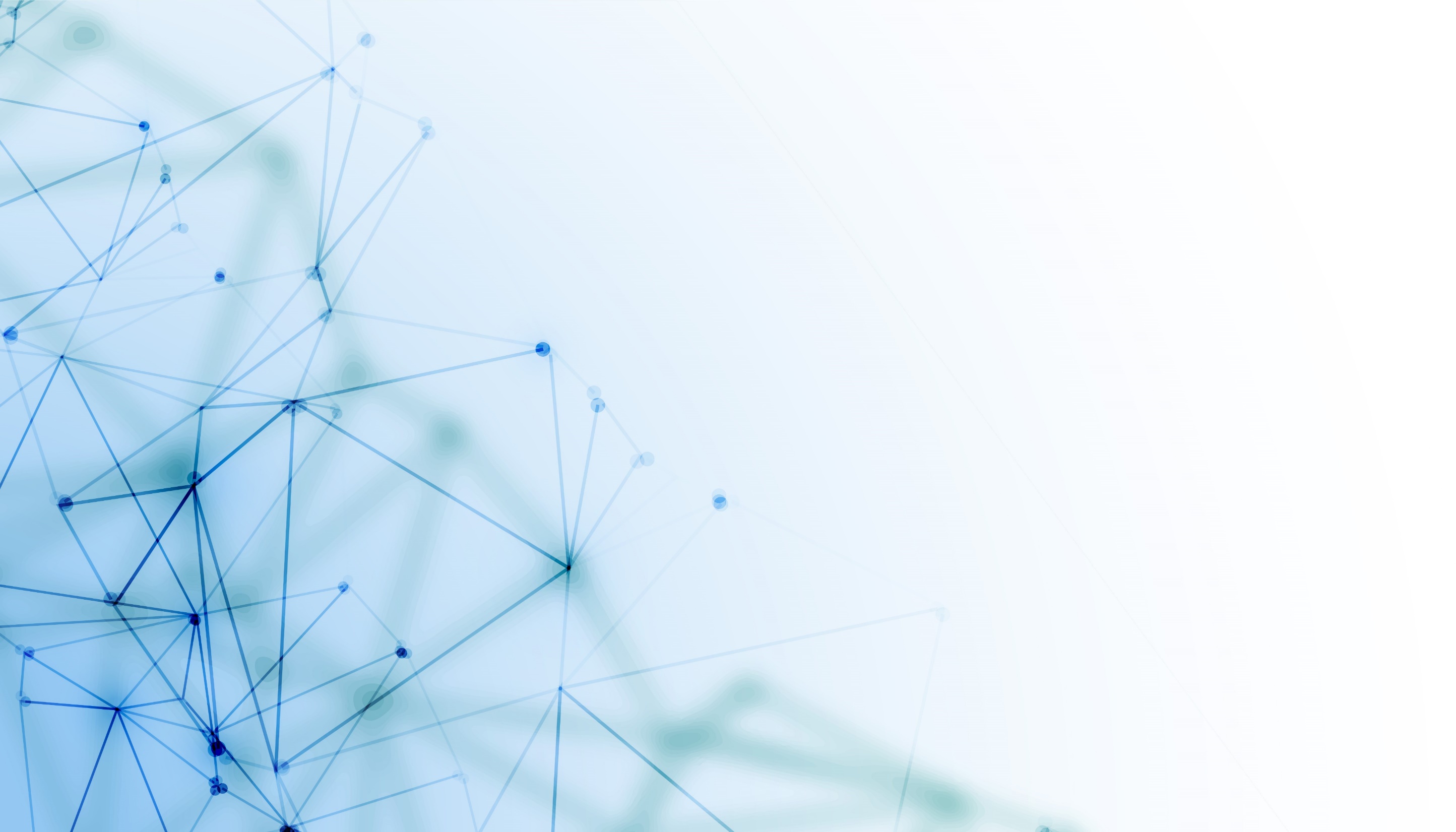 RESIDUE MONITORING
DALRRD provides a National Chemical Residue Monitoring Programme (NCRMP) to verify compliance with the aspects of meat safety under the Meat Safety Act.
The Red Meat Abattoir Association (RMAA) provides technical assistance to the Department for the programme.
Residue monitoring programmes at abattoirs and feedlots
Ensure production of safe and wholesome products
Enhance consumer confidence
leading to increased consumption and market demand both nationally and internationally
Expansion on the programme to align with European Union (EU) Standards is currently being considered.
[Speaker Notes: Background Information:

According to the Meat Safety Act 2000 (Act No. 40 of 2000) – Essential National Standards 11.1 (q) the use, application and presence of specified substances and residues in meat and animal products must be detected and monitored in accordance with the prescribed methods.

The abattoir owner must implement and manage/monitor their own residue control programme and take corrective measures in the cases of non-compliant results in order to prevent its reoccurrence. The Department of Agriculture, Land Reform and Rural Development (DALRRD) verifies compliance by way of the National Chemical Residue Monitoring Programme (NCRMP). 

We are still in the process of having our NCRMP compliant with EU Requirements.]
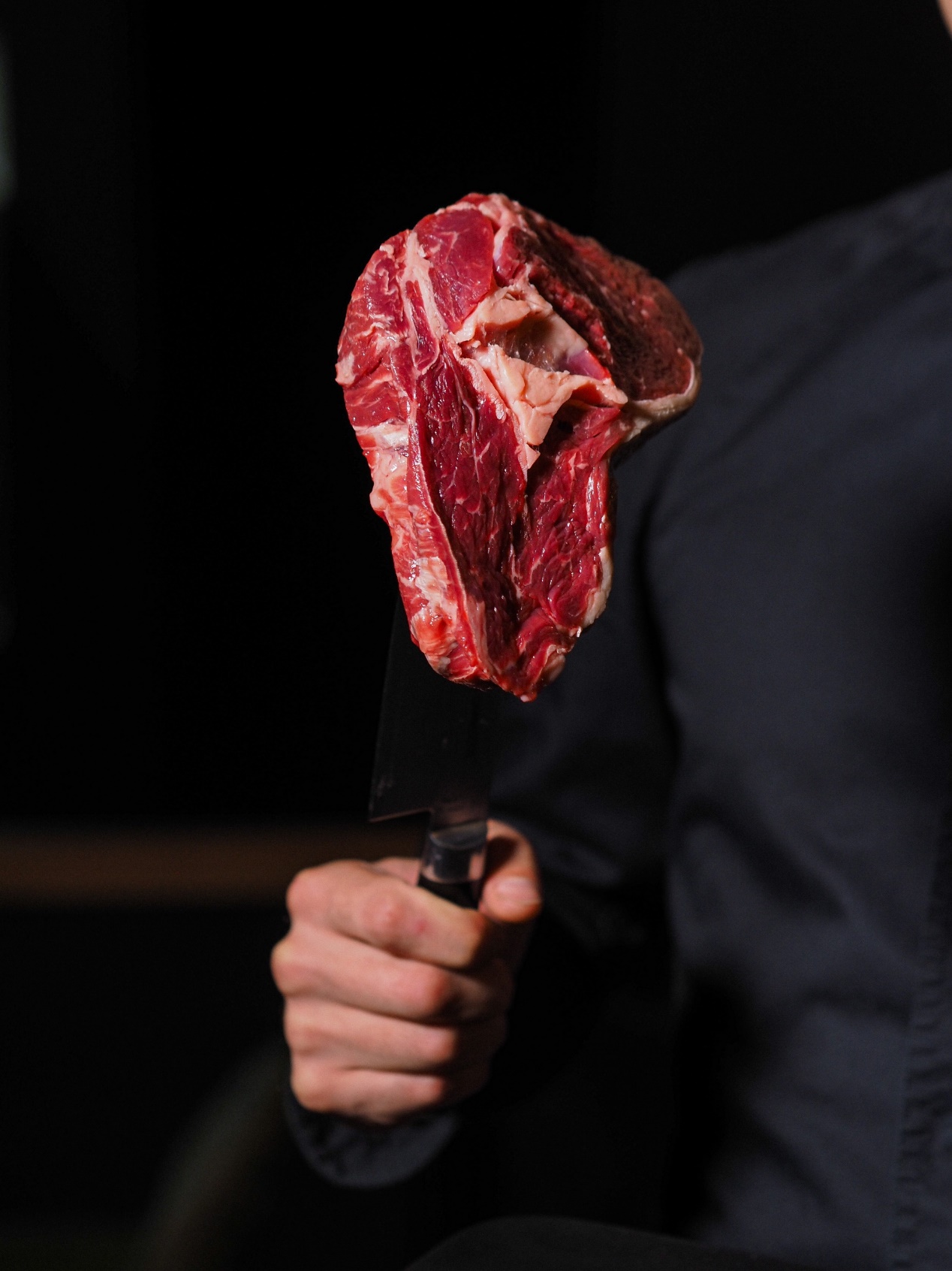 LEGAL RESPONSIBILITY
A CONSUMER PERSPECTIVE
Despite disease outbreaks and incorrect labeling
- Consumption of meat has not decreased significantly
HOWEVER: these incidents have resulted in a notable increase in consumer awareness on a global scale
IN SA: reporting and epidemiological investigation of foodborne illnesses
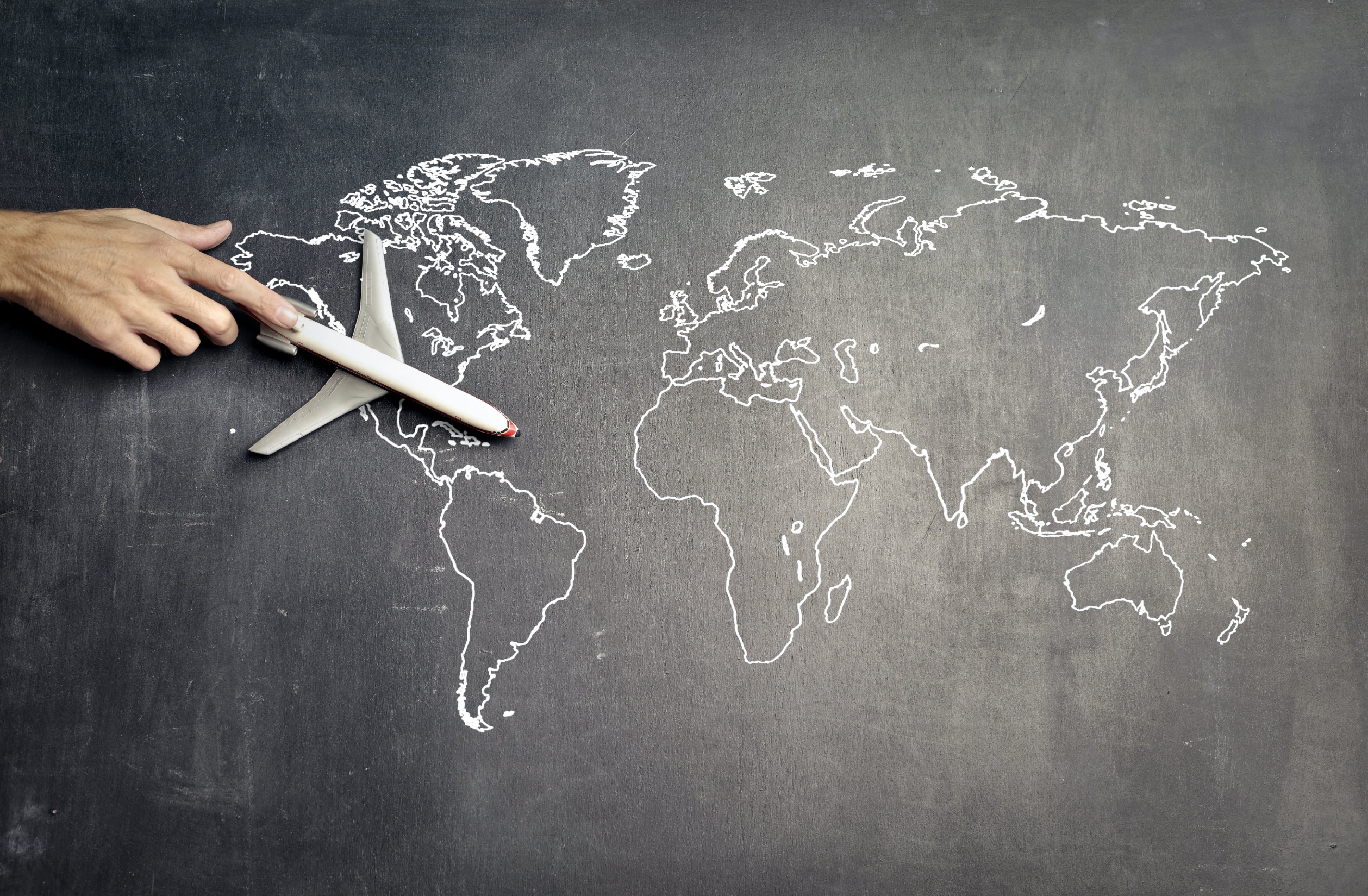 KEY MARKETS
FRESH BEEF
FROZEN BEEF
Kuwait (22%)
Jordan (16%) 
Mozambique (13%)
United Arab Emirates (12%) 
Qatar (9%)
Netherlands (4%)
Lesotho (3%)
Canada (3%)
Zimbabwe (3%)
Mauritius (3%)
Eswatini (2%)
Lesotho (16%)
China (14%)
Nigeria (14%)
United Arab Emirates (9%)
Mozambique (7%) 
Kuwait (6%)
Egypt (5%)
Qatar (4%)
United Kingdom (3%)
Netherlands (3%)
Jordan (2%)
These markets accounted for 90% of South Africa's fresh beef exports in 2022.
These markets accounted for 82% of South Africa's frozen beef exports in 2022.
Thank You
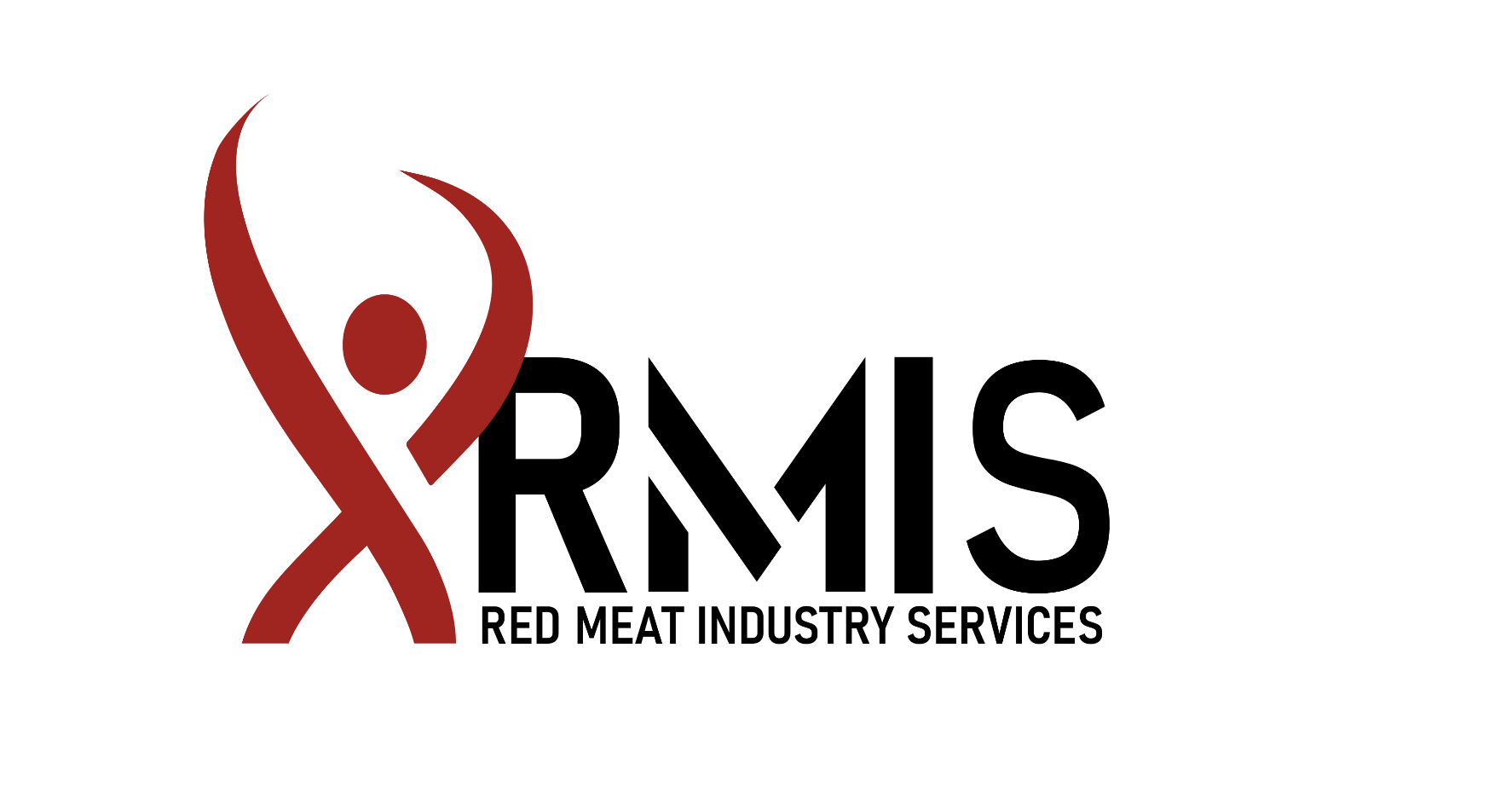 Dewald Olivier
Executive Director

Red Meat Industry Services (RMIS)
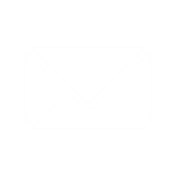 dewaldo@rmis.co.za
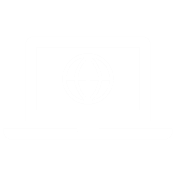 www.rmis.co.za